Chapter 2-1
Gravity and Friction
Force
Force – a push or pull

Net force – a combination of all forces
Force
Force

Latin word “fortis” which means strength

Example - fortress
Contact Forces
A force to an object that is touched.
Push or pull

Can be weak and strong
Noncontact Forces
A force without touching

Gravity
Magnetic
Electric
Forces have Strength and Direction
Who is Newton?
Sir Isaac Newton – described the relationship between motion and force
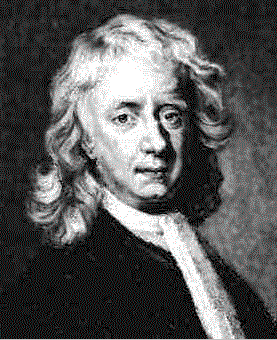 Newton
Newton - sitting under an apple tree, an apple fell on his head, and he suddenly thought of the Universal Law of Gravitation. 

Force – measured in Newtons (N)
Gravity
Law of Universal Gravitation:  All objects attract each other through gravitational force

G = Gravity
G Forces
Gravity
All matter is affected by gravity
Gravity increases as mass increases
Gravity increases as distance decreases
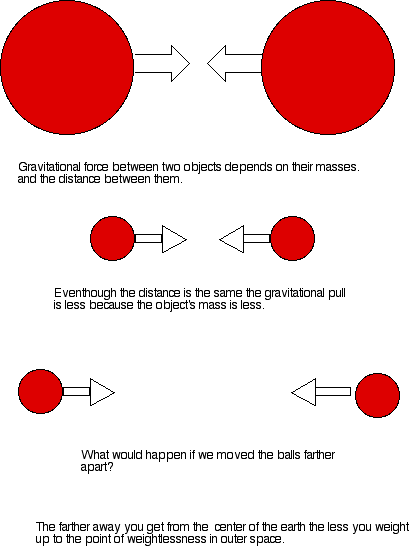 Free Fall
Free Fall – The motion of a body when only the force of gravity is acting on the body.

This is not free fall
Acceleration and Gravity
Acceleration due to gravity on Earth = 9.8 m/s²

Acceleration due to gravity is constant close to earth
A = F/M
Heavier = more gravitational force
Heavier object = harder to accelerate
Cancel out each other
Weight
Weight – Force of gravity on an object


Weight is measured in Newton (N)
Weight
Weight = mass x free-fall acceleration

W = M x G

What will a 66 kg person weigh?

66 kg x 9.8 m/s2 = 650 N
Apparent Weightlessness
Apparent Weightlessness
– When all objects surrounding a person are accelerating at the same rate
– Creates a feeling of weightlessness.
 - Elevator
 - Space
Weight vs. Mass
Weight is different than Mass
Mass is constant
Weight depends on gravity – Can Change!!!
Weight
Weight influences Shape:
Need strong skeletons to hold against the force of gravity.
Fish live in Apparent Weightlessness – Don’t need big skeletons
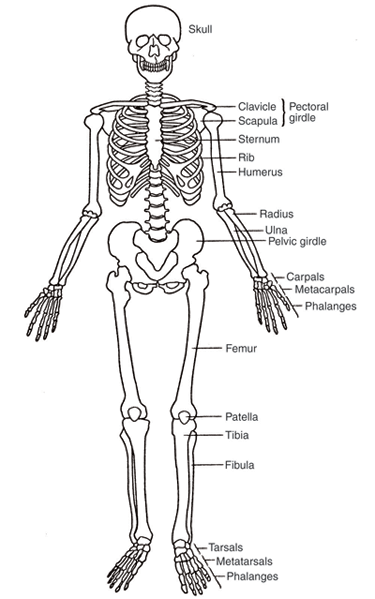 Friction
Friction - A force that opposes motion between two surfaces that are in contact
Sliding Friction
Opposes the motion of sliding surfaces
Fluid Friction
Friction from water or air
What Causes Friction?
Microscopic bumps


Reducing friction:
Lubrication
Reducing surface area